Operations Tandem ALPI PIAVE of LNL accelerators
WAO 2012
August 6, 2012 

                                Davide Carlucci 
                                   Tandem-ALPI-PIAVE  complex 
                          Operation Supervisor  &  Maintenance Leader
I.N.F.N. - Laboratorni Nazionali di Legnaro
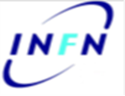 D. Carlucci 2012 August 6th
Workshop on Accelerator Operations
1
[Speaker Notes: Iniziare con una breve panoramica della presentazione. Descrivere lo scopo principale della presentazione e i motivi per cui è importante.
Introdurre gli argomenti principali.
Per consentire sempre ai partecipanti di orientarsi, è possibile ripetere questa diapositiva introduttiva all'interno della presentazione, evidenziando il particolare argomento che verrà illustrato nelle diapositive successive.]
Outline
Introduction to LNL
What is Operations responsible for at Tandem ALPI PIAVE
Example of Shift + maintenance ( 1 week) 
Accelerator operator a lifetime career or a stepping-stone into your organization? 
How long does an operator have to stay in Operations to get your money’s worth?
How do you work on team building, motivation, career ownership, and challenge the operators? 
Summary
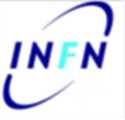 D. Carlucci 2012 August 6th
Workshop on Accelerator Operations
2
[Speaker Notes: Iniziare con una breve panoramica della presentazione. Descrivere lo scopo principale della presentazione e i motivi per cui è importante.
Introdurre gli argomenti principali.
Per consentire sempre ai partecipanti di orientarsi, è possibile ripetere questa diapositiva introduttiva all'interno della presentazione, evidenziando il particolare argomento che verrà illustrato nelle diapositive successive.]
LNL - INFN - Identity Card
MULTI TASK
MULTI DISCIPLINARY
But mainly
Nuclear Physics Based
User Oriented 
Laboratories
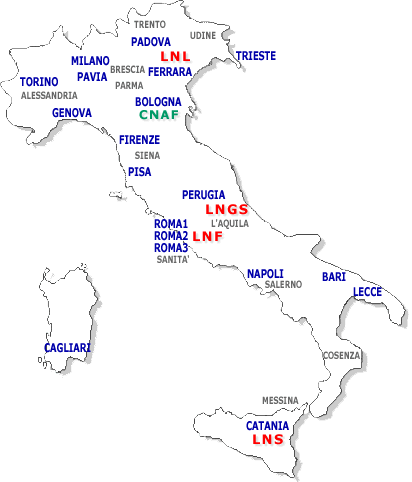 Staff  
118 people
CORE RESEARCH ACTIVITIES
Nuclear Structure and Dynamics

Applications and Interdisciplinary 
            use of ion beams and nuclear 
              techniques  and methods
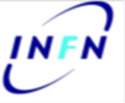 D. Carlucci 2012 August 6th
Workshop on Accelerator Operations
3
[Speaker Notes: Iniziare con una breve panoramica della presentazione. Descrivere lo scopo principale della presentazione e i motivi per cui è importante.
Introdurre gli argomenti principali.
Per consentire sempre ai partecipanti di orientarsi, è possibile ripetere questa diapositiva introduttiva all'interno della presentazione, evidenziando il particolare argomento che verrà illustrato nelle diapositive successive.]
Accelerator Division
Head Accelerator Division
Secretary
Accelerator RF & Vacuum
Ion Sources
Beam Dynamics
Small Accelerator
Operations of Tandem ALPI PIAVE
Research & Development
3 people
4 people
6 people
3 people
13 
people
4 people
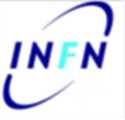 We are 41 people + 7 PhD, in Total we are 48 People
D. Carlucci 2012 August 6th
Workshop on Accelerator Operations
4
[Speaker Notes: Iniziare con una breve panoramica della presentazione. Descrivere lo scopo principale della presentazione e i motivi per cui è importante.
Introdurre gli argomenti principali.
Per consentire sempre ai partecipanti di orientarsi, è possibile ripetere questa diapositiva introduttiva all'interno della presentazione, evidenziando il particolare argomento che verrà illustrato nelle diapositive successive.]
The Operations Group of Tandem ALPI PIAVE
Plus me, we are:
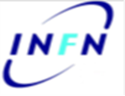 D. Carlucci 2012 August 6th
Workshop on Accelerator Operations
5
[Speaker Notes: Questa è un'altra opzione per creare una diapositiva introduttiva.]
Laboratori Nazionali di Legnaro
AN2000 accelerator
Tandem-ALPI-PIAVE complex
CN accelerator
my office
Main Gate
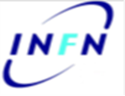 D. Carlucci 2012 August 6th
Workshop on Accelerator Operations
6
[Speaker Notes: Iniziare con una breve panoramica della presentazione. Descrivere lo scopo principale della presentazione e i motivi per cui è importante.
Introdurre gli argomenti principali.
Per consentire sempre ai partecipanti di orientarsi, è possibile ripetere questa diapositiva introduttiva all'interno della presentazione, evidenziando il particolare argomento che verrà illustrato nelle diapositive successive.]
XTU-Tandem accelerator
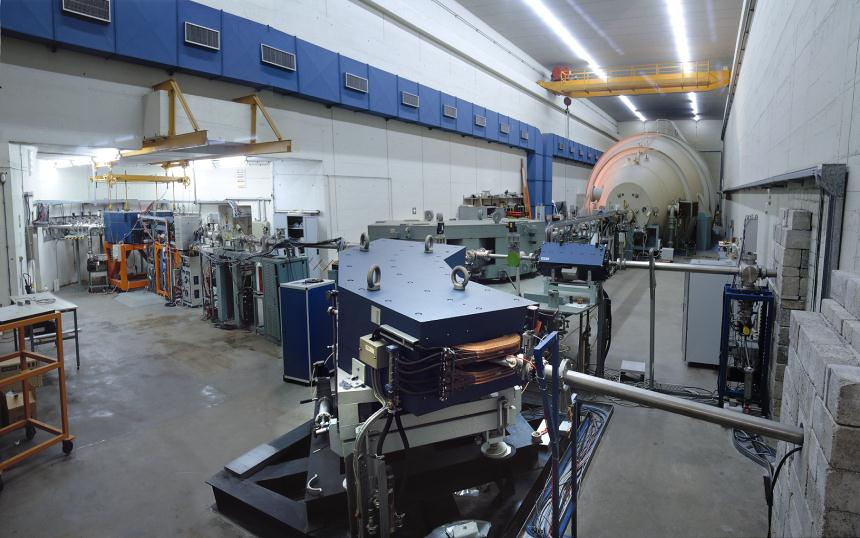 Beam to the experimental halls     1 & 2
Beam injected to the  super conducting LINAC
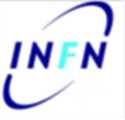 D. Carlucci 2012 August 6th
Workshop on Accelerator Operations
[Speaker Notes: Iniziare con una breve panoramica della presentazione. Descrivere lo scopo principale della presentazione e i motivi per cui è importante.
Introdurre gli argomenti principali.
Per consentire sempre ai partecipanti di orientarsi, è possibile ripetere questa diapositiva introduttiva all'interno della presentazione, evidenziando il particolare argomento che verrà illustrato nelle diapositive successive.]
ALPI (Superconducting Linear Accelerator)
57 Nb /Cu, 
160 MHz
Medium β 
Ea 5MV/m
20 Full Nb, 80 MHz
Low β 
Ea 6MV/m
77 Super Conducting Quarter Wave Resonators (Nb, Nb/cu)
In 20 Cryostats Veq ~ 48 MV
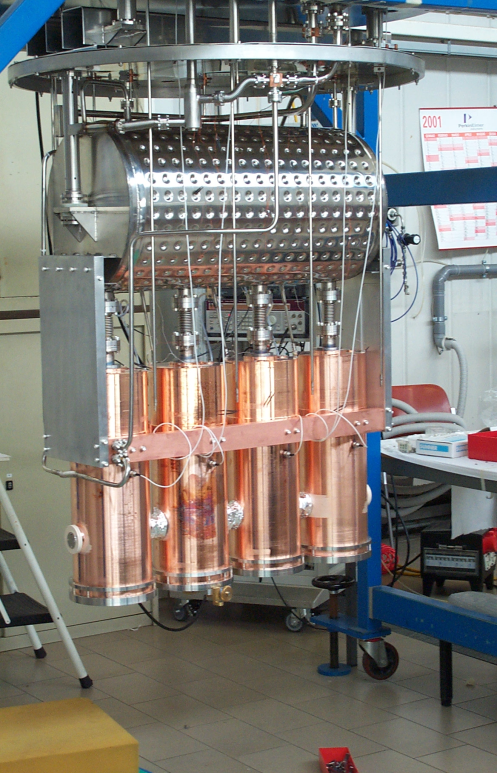 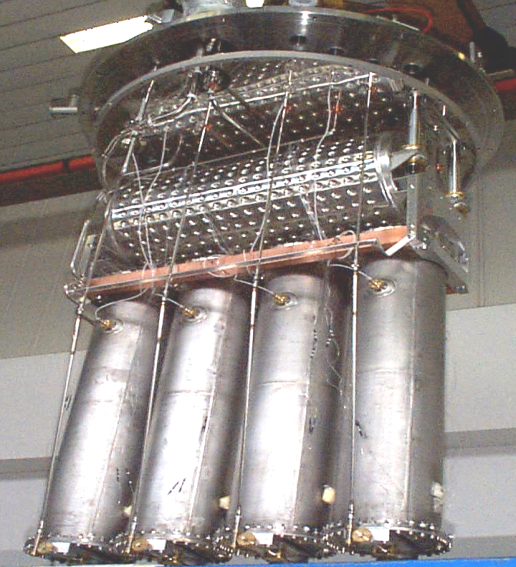 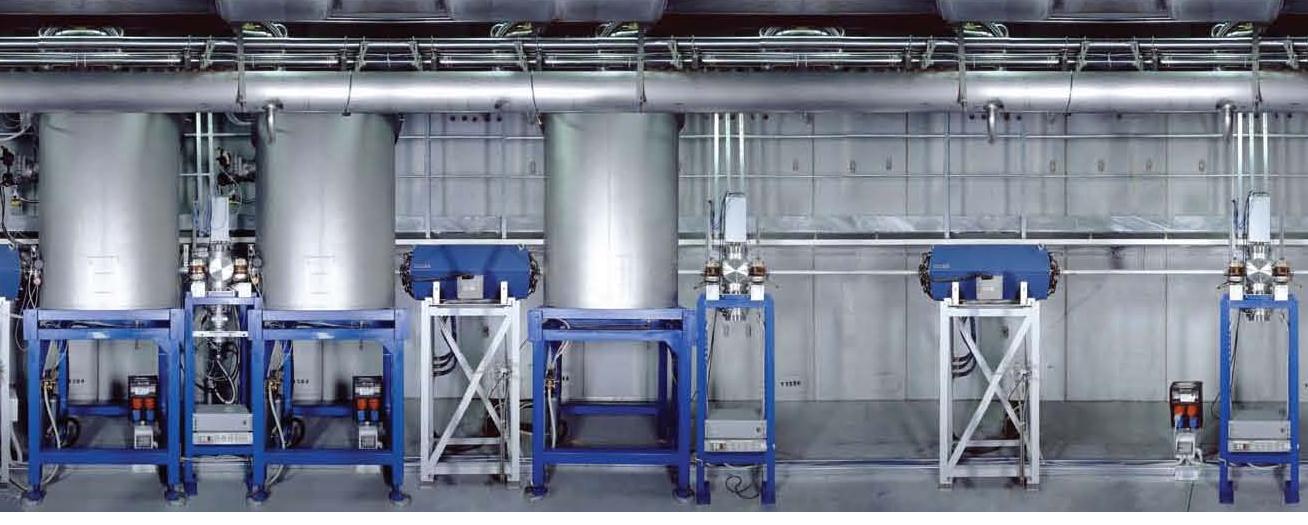 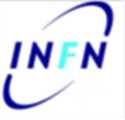 D. Carlucci 2012 August 6th
Workshop on Accelerator Operations
8
[Speaker Notes: Iniziare con una breve panoramica della presentazione. Descrivere lo scopo principale della presentazione e i motivi per cui è importante.
Introdurre gli argomenti principali.
Per consentire sempre ai partecipanti di orientarsi, è possibile ripetere questa diapositiva introduttiva all'interno della presentazione, evidenziando il particolare argomento che verrà illustrato nelle diapositive successive.]
Tandem-ALPI-PIAVE complex
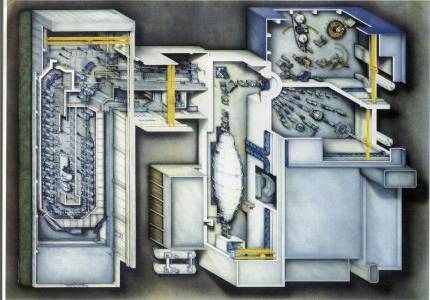 3 Exp. Hall
Here is displayed 
the PIAVE-
Tandem-ALPI 
complex, the 
beams being 
injected by the 
XTU Tandem 
into the three 
experimental 
Halls, or in to the
superconductive 
LINAC 
and then 
distributed 
to three 
experimental 
halls, two of them are shown.
1 & 2  Exp. Halls
PIAVE
ALPI
XTU Tandem
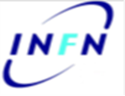 Control room
D. Carlucci 2012 August 6th
Workshop on Accelerator Operations
9
[Speaker Notes: Iniziare con una breve panoramica della presentazione. Descrivere lo scopo principale della presentazione e i motivi per cui è importante.
Introdurre gli argomenti principali.
Per consentire sempre ai partecipanti di orientarsi, è possibile ripetere questa diapositiva introduttiva all'interno della presentazione, evidenziando il particolare argomento che verrà illustrato nelle diapositive successive.]
Main device in the Tandem ALPI PIAVE
1 Voltage divider
2500 Resistors
1 Laddertron (1300 Link, ecc)
765 m³ of SF6 at 7 Bar
2 Compressor  and the regeneration system for the transfer of the SF6
24000 Spark gap
3 Ion pump ( in the HV terminal )
9 Power supply ( in the HVterminal )
10 Controll Variac ( in the HV terminal )
1 Electostatic Lens( in the HV terminal )
1200 Resistors support
1 Dillon Cell
4 Dew Point meter system for SF6
8 Cable for the CC ( in HV) for each of 8 section of the machine
4 pick-up wheel
Ecc ecc.
140 Power supply for quadrupole
      and Dipole,...
77 QWR s (coupler, tuning system, pick-up ecc ecc)
1 Plant for SF6 trasfer (2 compressor) 780 m³at 7 bar
40 Steerer
40 Power supply for steerer
120 Rf Amplifier
1 Corona Sistem
30 Step-Motor controller
50 Beam Monitor Profile
50 Faraday Cup
30 Slits sistem 
90 Air compressor  distribution
250 Valve
1 GVM sistem,
Ecc ecc.
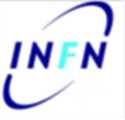 D. Carlucci 2012 August 6th
Workshop on Accelerator Operations
10
[Speaker Notes: Iniziare con una breve panoramica della presentazione. Descrivere lo scopo principale della presentazione e i motivi per cui è importante.
Introdurre gli argomenti principali.
Per consentire sempre ai partecipanti di orientarsi, è possibile ripetere questa diapositiva introduttiva all'interno della presentazione, evidenziando il particolare argomento che verrà illustrato nelle diapositive successive.]
The Operations group is in charge of managing the tuning, beam delivery, and maintenance of Tandem ALPI PIAVE
We are not operating:
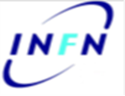 D. Carlucci 2012 August 6th
Workshop on Accelerator Operations
11
[Speaker Notes: Questa è un'altra opzione per creare una diapositiva introduttiva.]
Year 2011
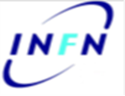 D. Carlucci 2012 August 6th
Workshop on Accelerator Operations
12
[Speaker Notes: Iniziare con una breve panoramica della presentazione. Descrivere lo scopo principale della presentazione e i motivi per cui è importante.
Introdurre gli argomenti principali.
Per consentire sempre ai partecipanti di orientarsi, è possibile ripetere questa diapositiva introduttiva all'interno della presentazione, evidenziando il particolare argomento che verrà illustrato nelle diapositive successive.]
The 11 Operators are on shift for 9 months/year and are:
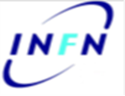 D. Carlucci 2012 August 6th
Workshop on Accelerator Operations
13
[Speaker Notes: Questa è un'altra opzione per creare una diapositiva introduttiva.]
The Age of the Operators  at LNL is:
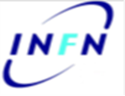 D. Carlucci 2012 August 6th
Workshop on Accelerator Operations
14
[Speaker Notes: Questa è un'altra opzione per creare una diapositiva introduttiva.]
Week Shift + maintenance example
Each operator work for  36h (average) each weak
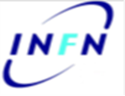 D. Carlucci 2012 August 6th
Workshop on Accelerator Operations
15
[Speaker Notes: Iniziare con una breve panoramica della presentazione. Descrivere lo scopo principale della presentazione e i motivi per cui è importante.
Introdurre gli argomenti principali.
Per consentire sempre ai partecipanti di orientarsi, è possibile ripetere questa diapositiva introduttiva all'interno della presentazione, evidenziando il particolare argomento che verrà illustrato nelle diapositive successive.]
Accelerator operator a lifetime career or a stepping-stone into your organization?
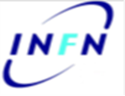 D. Carlucci 2012 August 6th
Workshop on Accelerator Operations
16
[Speaker Notes: Questa è un'altra opzione per creare una diapositiva introduttiva.]
How long does an operator stay in Operations?
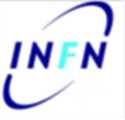 D. Carlucci 2012 August 6th
Workshop on Accelerator Operations
17
[Speaker Notes: Iniziare con una breve panoramica della presentazione. Descrivere lo scopo principale della presentazione e i motivi per cui è importante.
Introdurre gli argomenti principali.
Per consentire sempre ai partecipanti di orientarsi, è possibile ripetere questa diapositiva introduttiva all'interno della presentazione, evidenziando il particolare argomento che verrà illustrato nelle diapositive successive.]
How long does an operator have to stay in Operations to get your money’s worth?
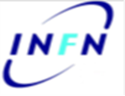 D. Carlucci 2012 August 6th
Workshop on Accelerator Operations
18
[Speaker Notes: Questa è un'altra opzione per creare una diapositiva introduttiva.]
What’s your definition of a “good operator”?
Alone in the control room 
is able to deliver beam safely, 
for himself and 
for all the people 
in all the laboratory
Autonomy
Safety
ConstructivePurposeful
Working in groups
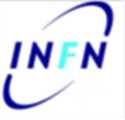 D. Carlucci 2012 August 6th
Workshop on Accelerator Operations
19
[Speaker Notes: Iniziare con una breve panoramica della presentazione. Descrivere lo scopo principale della presentazione e i motivi per cui è importante.
Introdurre gli argomenti principali.
Per consentire sempre ai partecipanti di orientarsi, è possibile ripetere questa diapositiva introduttiva all'interno della presentazione, evidenziando il particolare argomento che verrà illustrato nelle diapositive successive.]
How do you work on team building, motivation, career ownership, and challenge the operators?
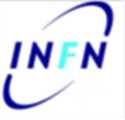 D. Carlucci 2012 August 6th
Workshop on Accelerator Operations
20
[Speaker Notes: Iniziare con una breve panoramica della presentazione. Descrivere lo scopo principale della presentazione e i motivi per cui è importante.
Introdurre gli argomenti principali.
Per consentire sempre ai partecipanti di orientarsi, è possibile ripetere questa diapositiva introduttiva all'interno della presentazione, evidenziando il particolare argomento che verrà illustrato nelle diapositive successive.]
How do you work on team building, motivation, career ownership, and challenge the operators?
Work planning objectives
Who does what,
taking into account the skills
Competence  Level
Training
Time
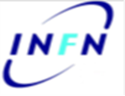 D. Carlucci 2012 August 6th
Workshop on Accelerator Operations
21
Who does What
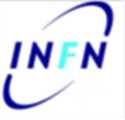 D. Carlucci 2012 August 6th
Workshop on Accelerator Operations
22
[Speaker Notes: Cercare di essere sintetici. Mantenere il testo il più breve possibile per poter utilizzare un carattere di grandi dimensioni.]
Summary
This presentation, it is not a lesson of Physics or Organizing, but:  Just my experience
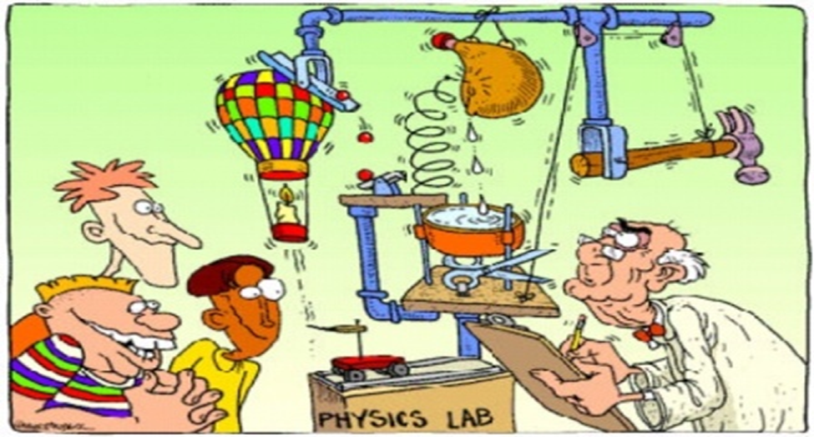 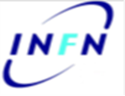 D. Carlucci 2012 August 6th
Workshop on Accelerator Operations
23
[Speaker Notes: Riassumere il contenuto della presentazione riepilogando i punti più importanti delle lezioni.
Quali sono le informazioni a cui si desidera conferire maggiore enfasi in modo che vengano ricordate al termine della presentazione?

Salvare la presentazione in un video per semplificarne la distribuzione. Per creare un video, fare clic sulla scheda File, quindi su Condividi. In Tipi di file fare clic su Crea video.]
Thank you for your attention
http://www.lnl.infn.it/Conferences/frameset_conf.htm
I just inform you about next SNEAP 30th Septembar 05th October 2012 in Legnaro (PD) ITALY (Symposium for North Eastern Accelerator Personnel )SNEAP is a community of personnel involved with particle accelerators, mainly electrostatic, and their use. )
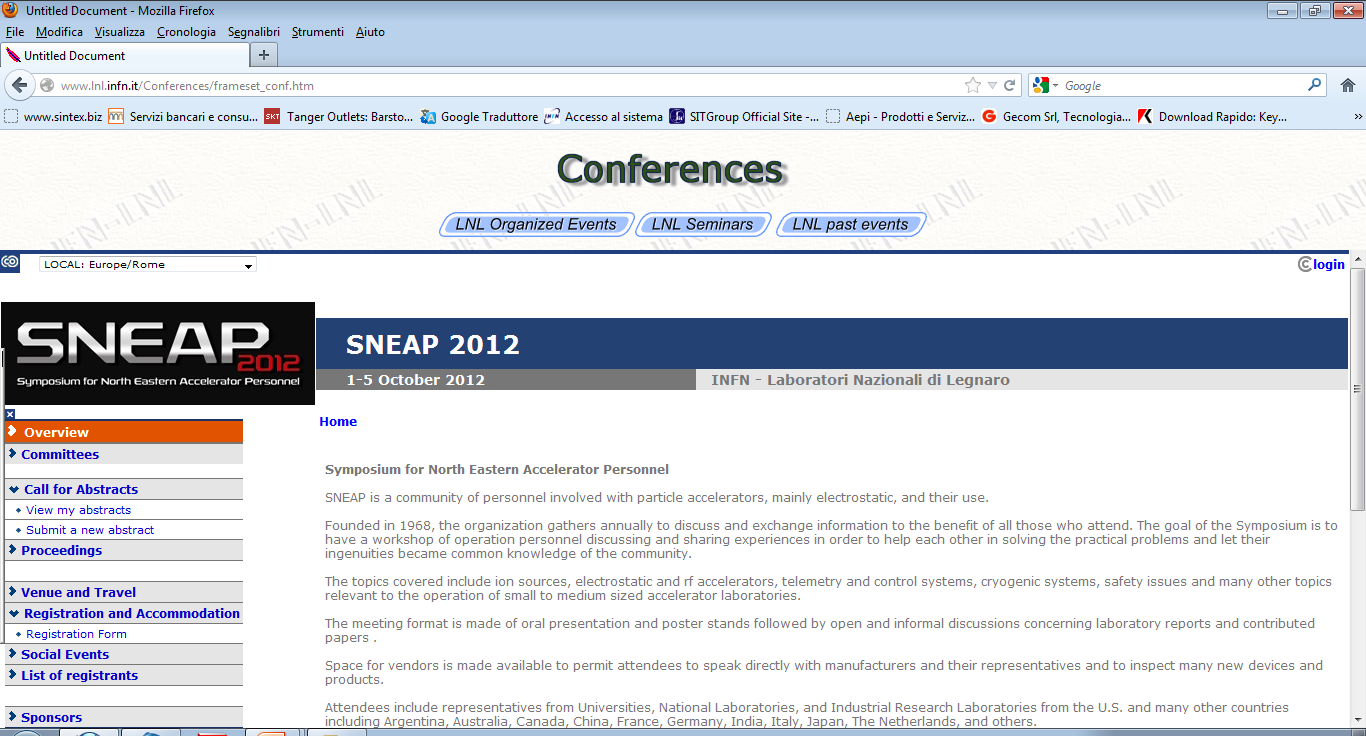 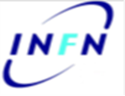 D. Carlucci 2012 August 6th
Workshop on Accelerator Operations
24
[Speaker Notes: Riassumere il contenuto della presentazione riepilogando i punti più importanti delle lezioni.
Quali sono le informazioni a cui si desidera conferire maggiore enfasi in modo che vengano ricordate al termine della presentazione?

Salvare la presentazione in un video per semplificarne la distribuzione. Per creare un video, fare clic sulla scheda File, quindi su Condividi. In Tipi di file fare clic su Crea video.]